Natural Selection
Pre-Darwin Beliefs
Earth was only a few thousand years old. 
We now know it is billions of years old. 
Neither the planet nor the species that inhabited it had changed since the beginning of time. 
 We now know the planet has changed
Pre-Darwin Beliefs
Jean Pierre Lamark believed that organisms can change their traits during their lifetime by use or disuse. 
He thought that these traits are passed on to offspring. 
Over time this would cause change in a species. 
Lamark was wrong
Charles Darwin
Scientist credited with the Theory of Evolution & Natural Selection 
Voyage of the HMS Beagle – a 5 year voyage to South America and the South Pacific, collecting specimens, making observations and keeping a scientific journal of his findings.
Darwin
On the voyage, what did Darwin find?
He found out that the finches on the Galapagos Island had different types of beaks
The tortoises on each island in the Galapagos had different types of shells.
From this, Darwin hypothesized that organisms had a common ancestor, but had adapted to their particular environments and changed over time.
Darwins Finches
It was suggested by Darwin that all the various finches on the islands descended from one original species that arrived from the mainland (South America).

Major selection pressure:  the acquisition of food – beaks changed to suit the various food sources available on the various islands

Evidence of common ancestry:  
finch-like body form
Build similar nests
Lay similarly colored eggs
Highly similar in behavior patterns
Natural Selection
Charles Darwin established a theory of evolution which explained how groups of living things slowly evolve or change over very long periods of time.

This occurs through natural selection. Those individuals with inherited adaptations that make them better suited to survive and reproduce will pass on their characteristics to their offspring.  In this way, nature ‘selects’ the survivors and their characteristics.
Charles Darwin
Charles Darwin Early Life
Born February 12, 1809 at The Mount, Shrewsbury (UK) 

Wealthy family (father was a physician)

Studied medicine at the University of Edinburgh 

Studied theology at Christ’s College Cambridge 

Invited to serve as a companion to Capt. Robert FitzRoy on the H.M.S. Beagle in 1831 (age: 22)
Darwin on the HMS Beagle
Darwin’s role on the ship was as naturalist and companion to the captain. 


His job was to collect biological and geological specimens during the ship’s travel.
The Galápagos Islands
The crew only stayed in Galapagos Islands for 5 weeks, but the research that was brought back to Europe from that particular region was revolutionary. 

Darwin began to collect mockingbirds, finches, and other animals on the four islands.

He noticed that the different islands seemed to have their own, slightly different varieties of animals.
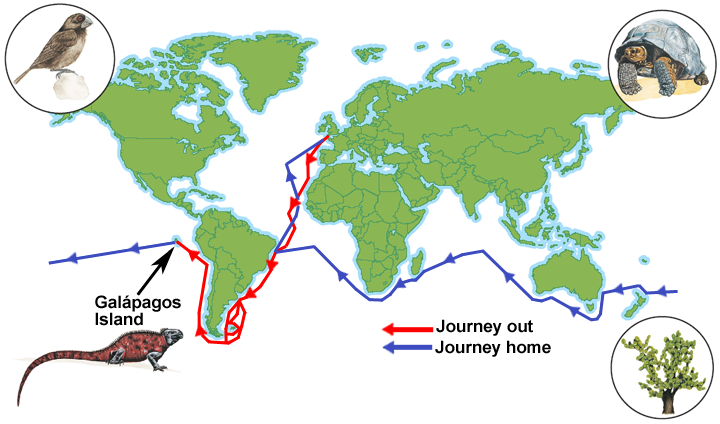 Almost every specimen that Darwin had collected on the islands was new to European scientists.
Populations from the mainland changed after reaching the Galápagos.
Darwin’s Finches
Perhaps the best known of the Darwin’s species he collected were what are now called “Darwin’s Finches”

Darwin brought back his research on the finches to Europe and enlisted the help of John Gould who was a celebrated ornithologist of England. 

Gould was surprised to see the differences in the beaks of the birds and identified the 14 different specimens as actual different species - 12 of which were brand new species. 

He had not seen these species anywhere else before and concluded they were unique to the Galapagos Islands. The other, similar, birds Darwin had brought back from the South American mainland were much more common, but different than the new Galapagos species.
Darwin’s Finches
These birds, although nearly identical in all other ways to mainland finches, had different beaks. Their beaks had adapted to the type of food they ate on the Galapagos Islands.

Their isolation on the islands over long periods of time made them undergo speciation.

Speciation the formation of new and distinct species in the course of evolution.
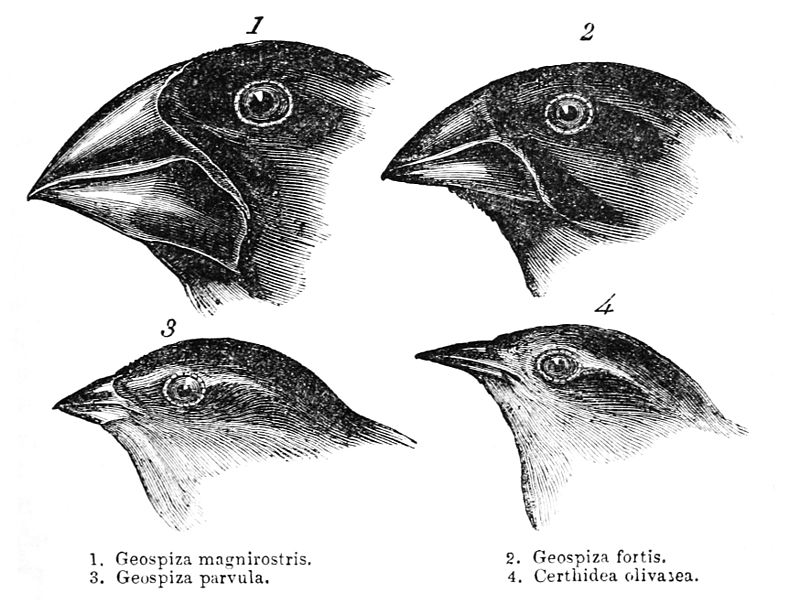 The beaks adapted to the different food sources available on their respective island.
Darwin’s Finches
However, the Galapagos finches helped Darwin solidify his idea of natural selection. The favourable adaptations of Darwin’s Finches’ beaks were selected for over generations until they all branched out to make new species. 

https://www.youtube.com/watch?v=mcM23M-CCog